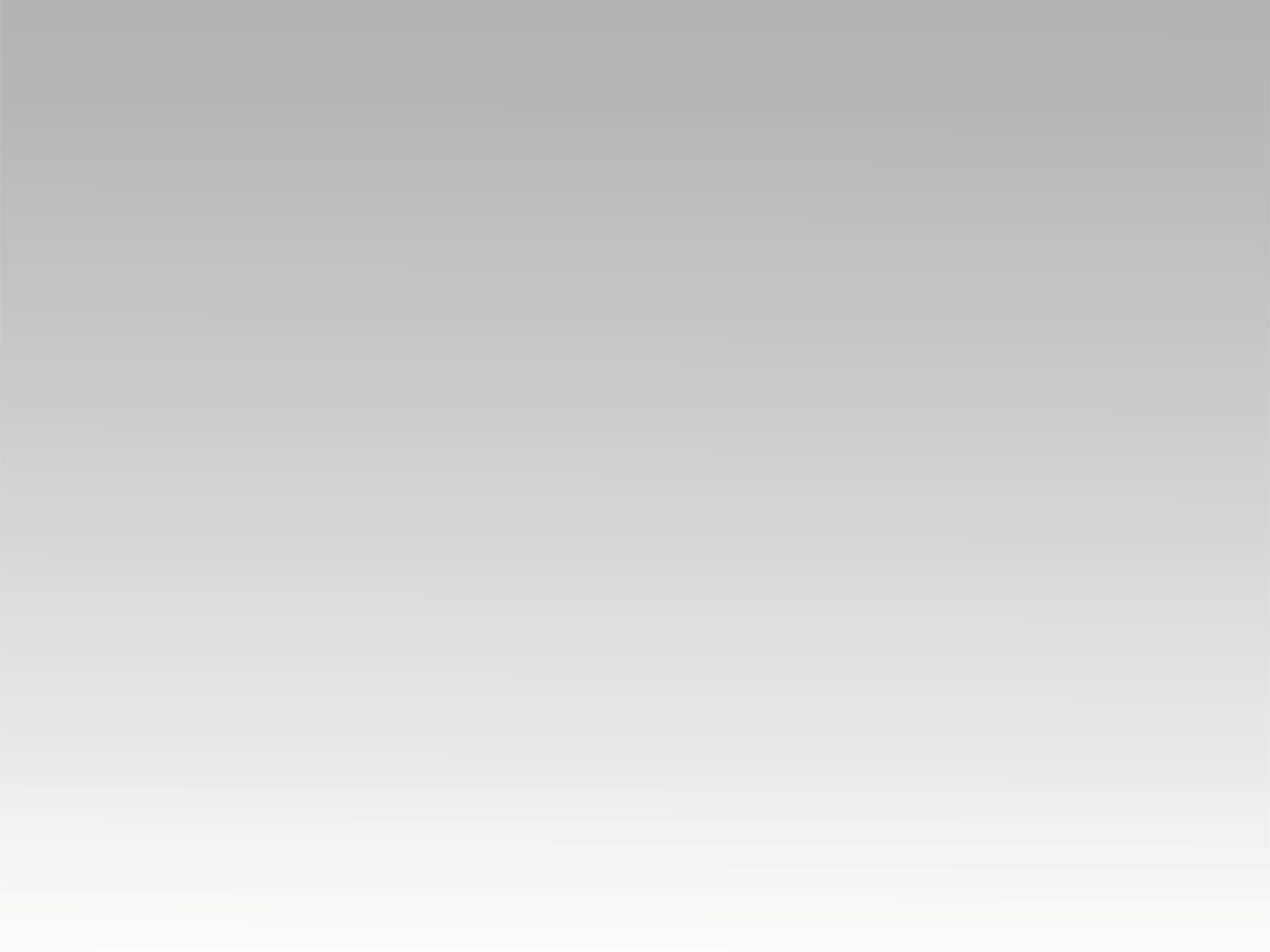 تـرنيــمة
ليك المجد وليك القوة
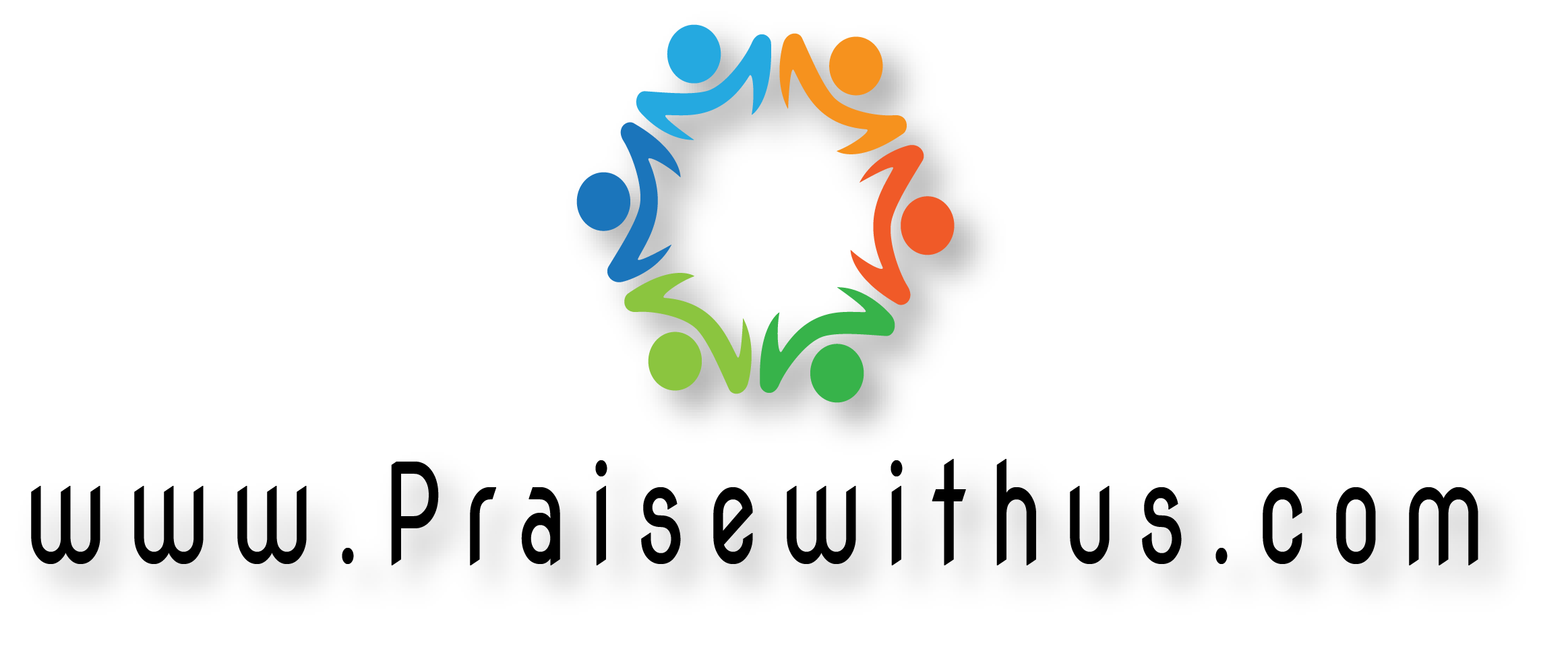 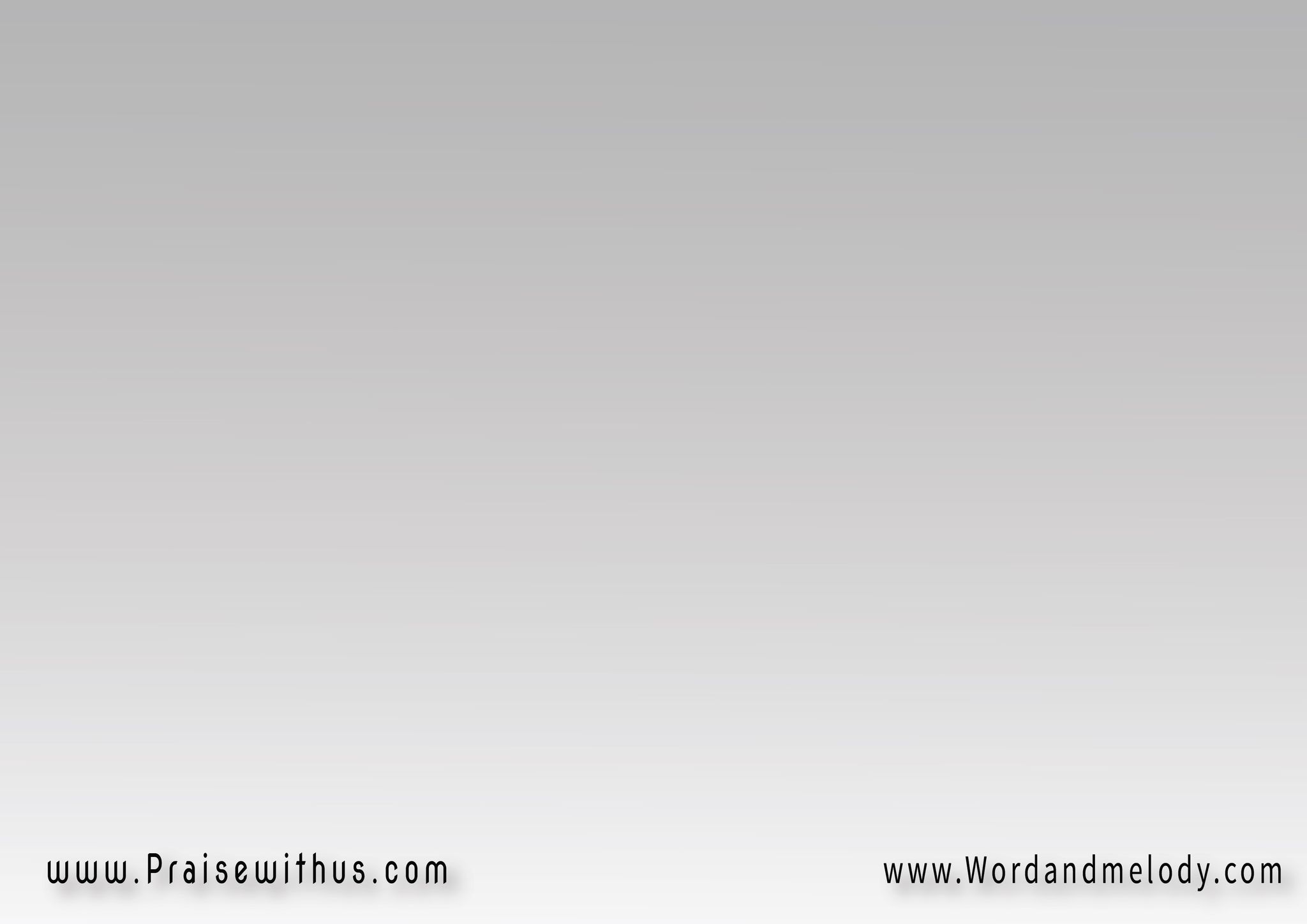 القرار:
ليك المجد وليك القوه 
وليك كل السلطانياللي مراحمك سندت جوه 
وادتني اطمئنان
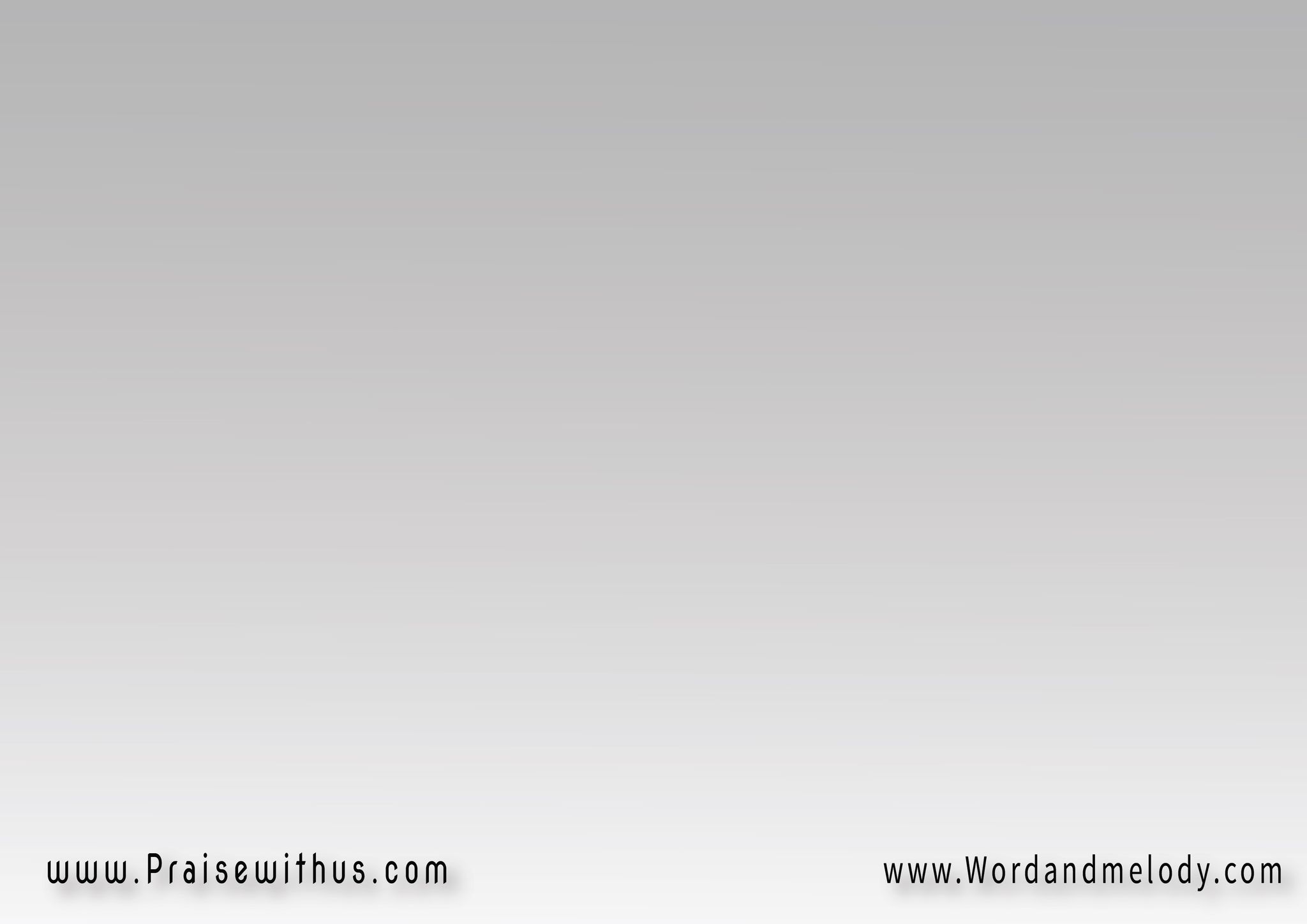 1-
وسط الليل الدامس 
أيوه وجودك لامستيجي بصوتك هامس 
أنا جنبك لا تخاف
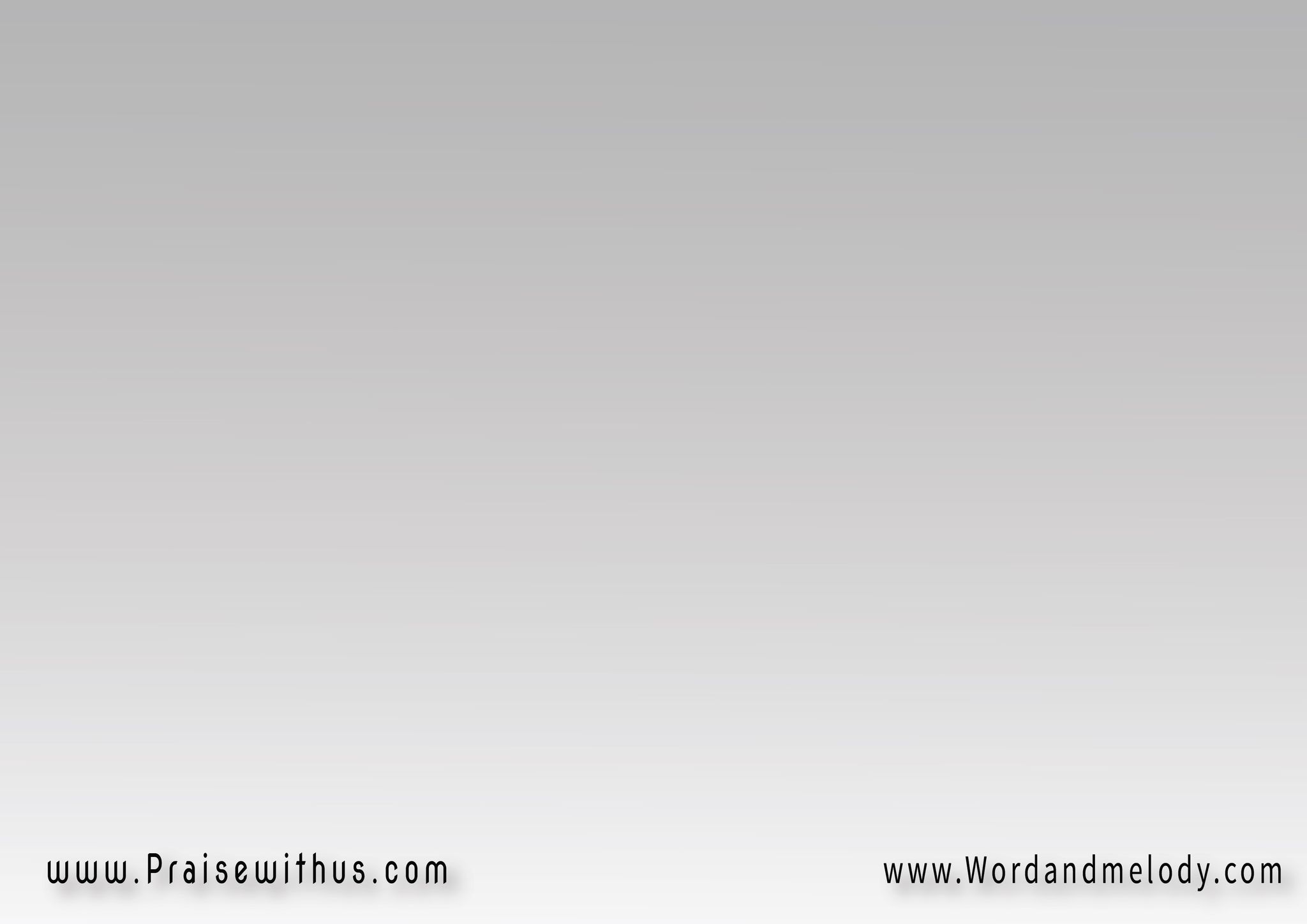 تبعت رحمه وخير 
يمشو معايا السيروجهك لما يسير 
يطرد كل جفاف
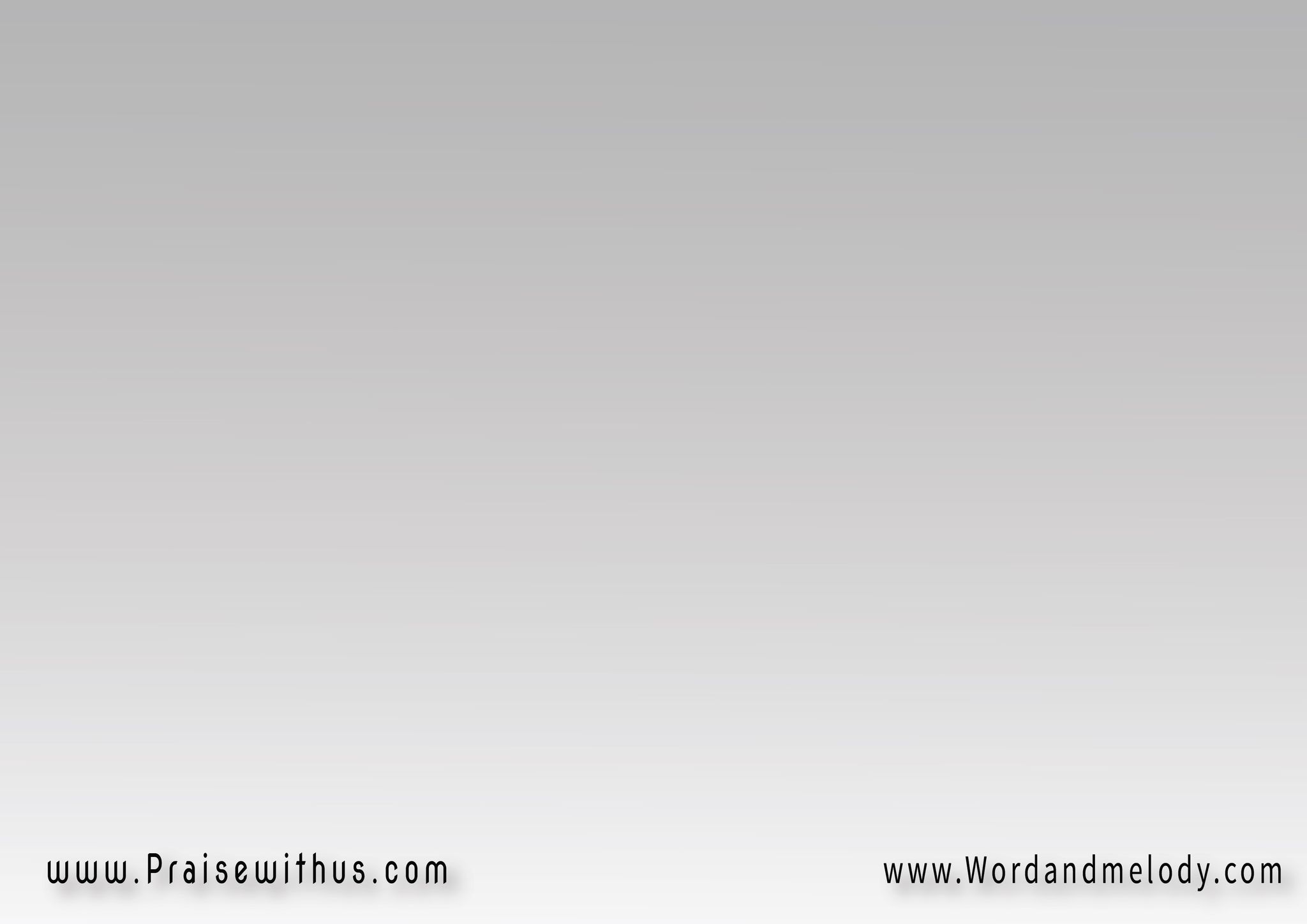 القرار:
ليك المجد وليك القوه 
وليك كل السلطانياللي مراحمك سندت جوه 
وادتني اطمئنان
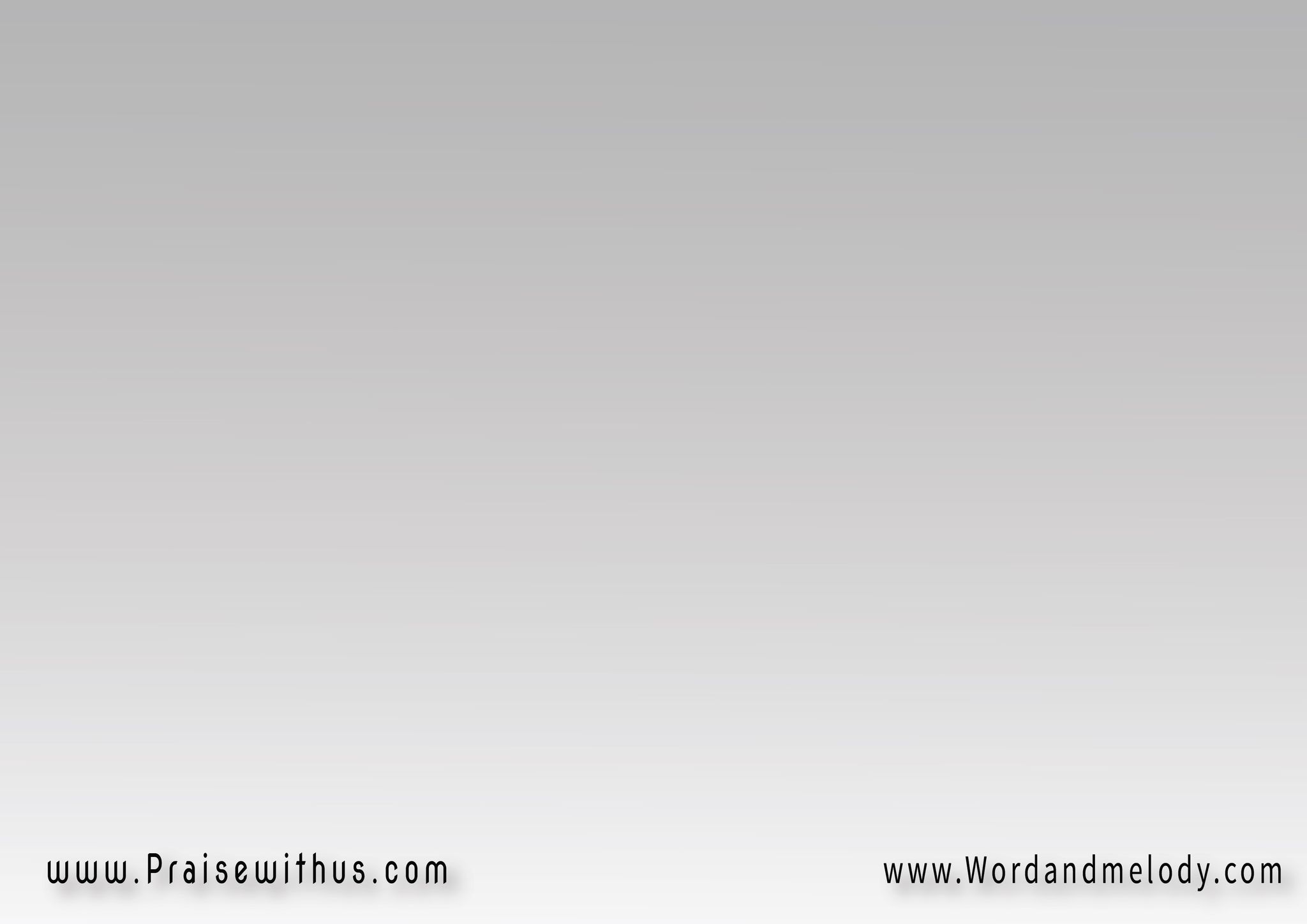 2-
وسط حروب وغياب 
تفتح أنت الباب
تبعت لي غراب 
وتكفي وتجود
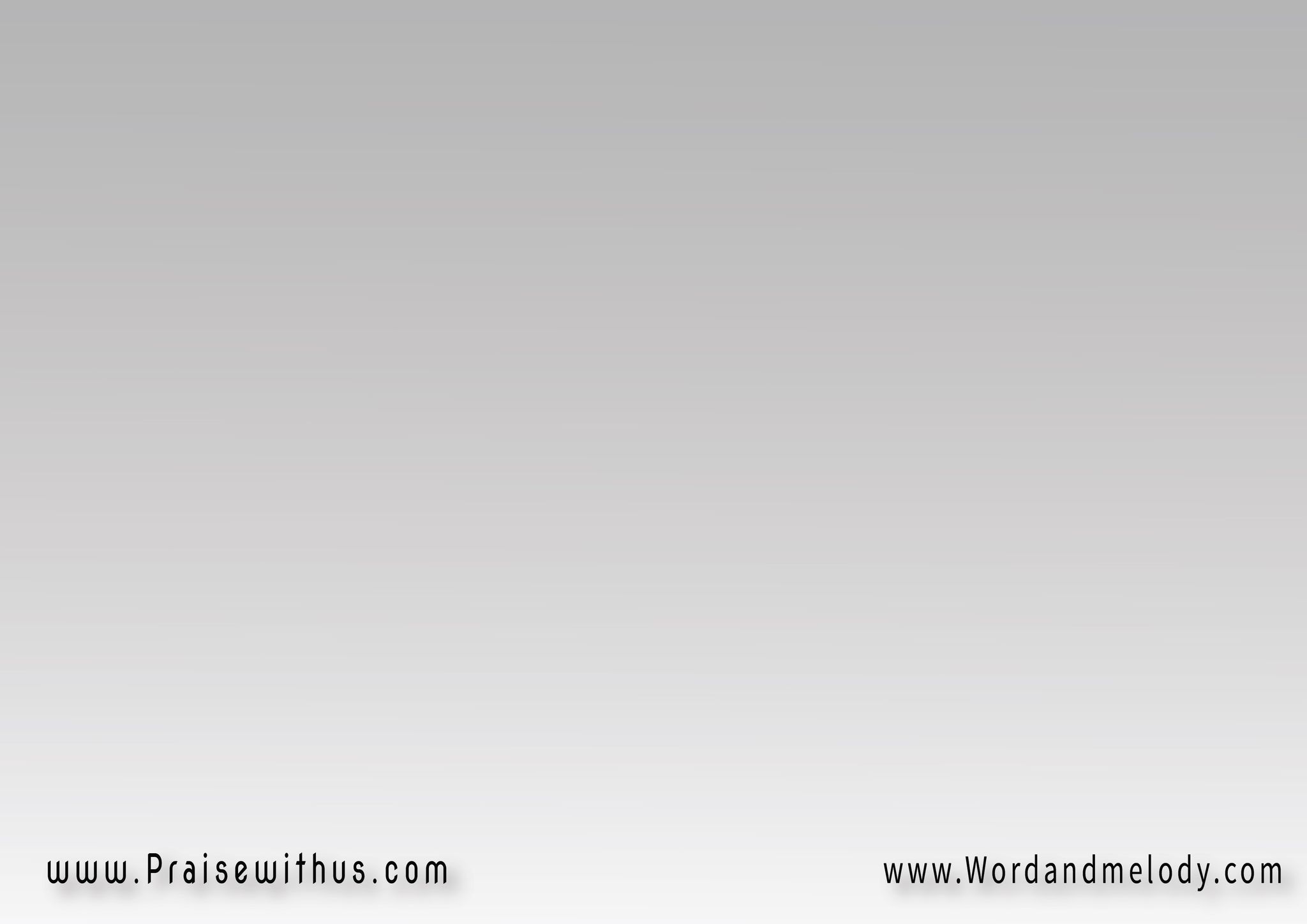 رغم المستحيلات 
تيجي باستجابات
وتعدي الأزمات 
أصلك غير محدود
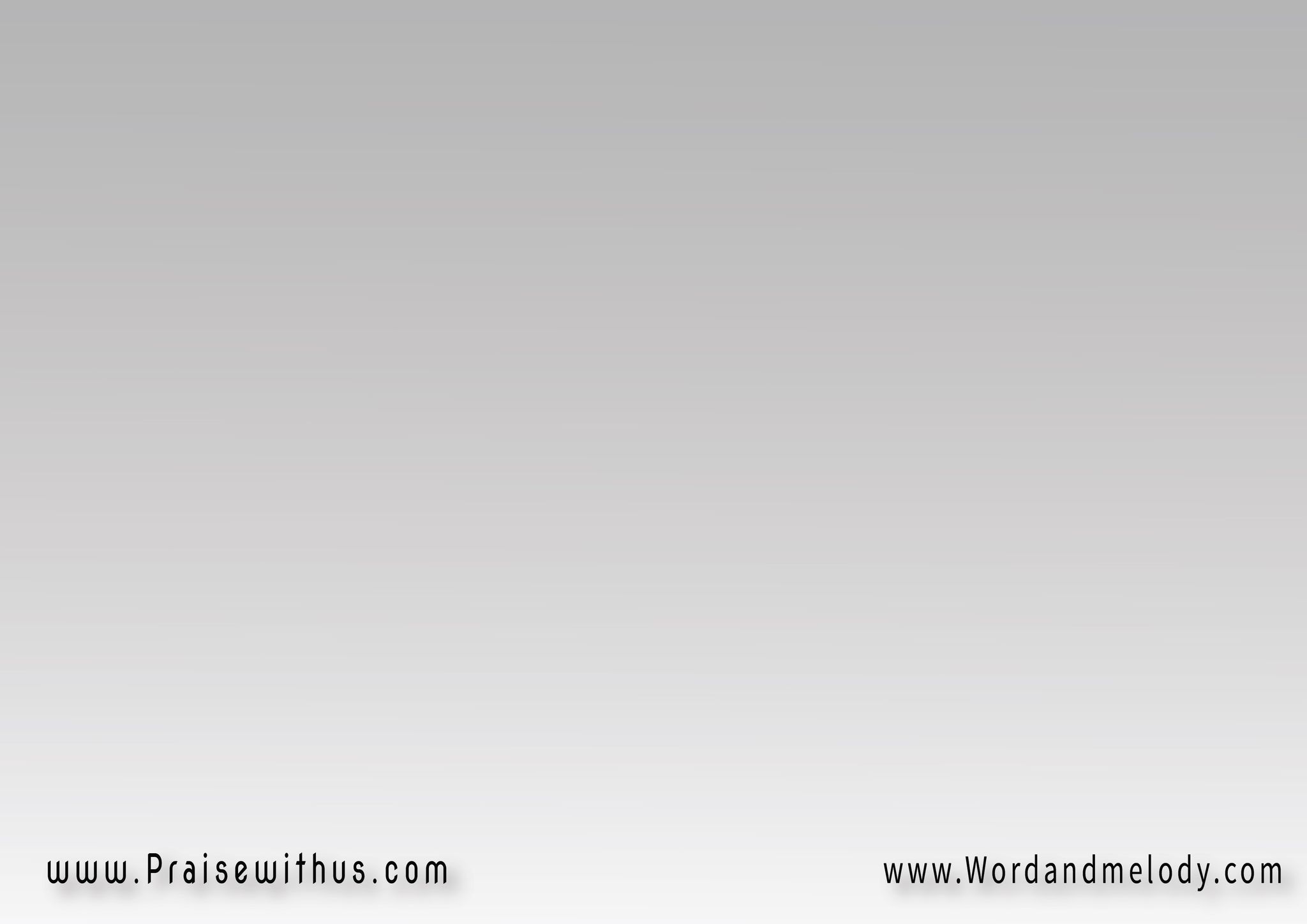 القرار:
ليك المجد وليك القوه 
وليك كل السلطانياللي مراحمك سندت جوه 
وادتني اطمئنان
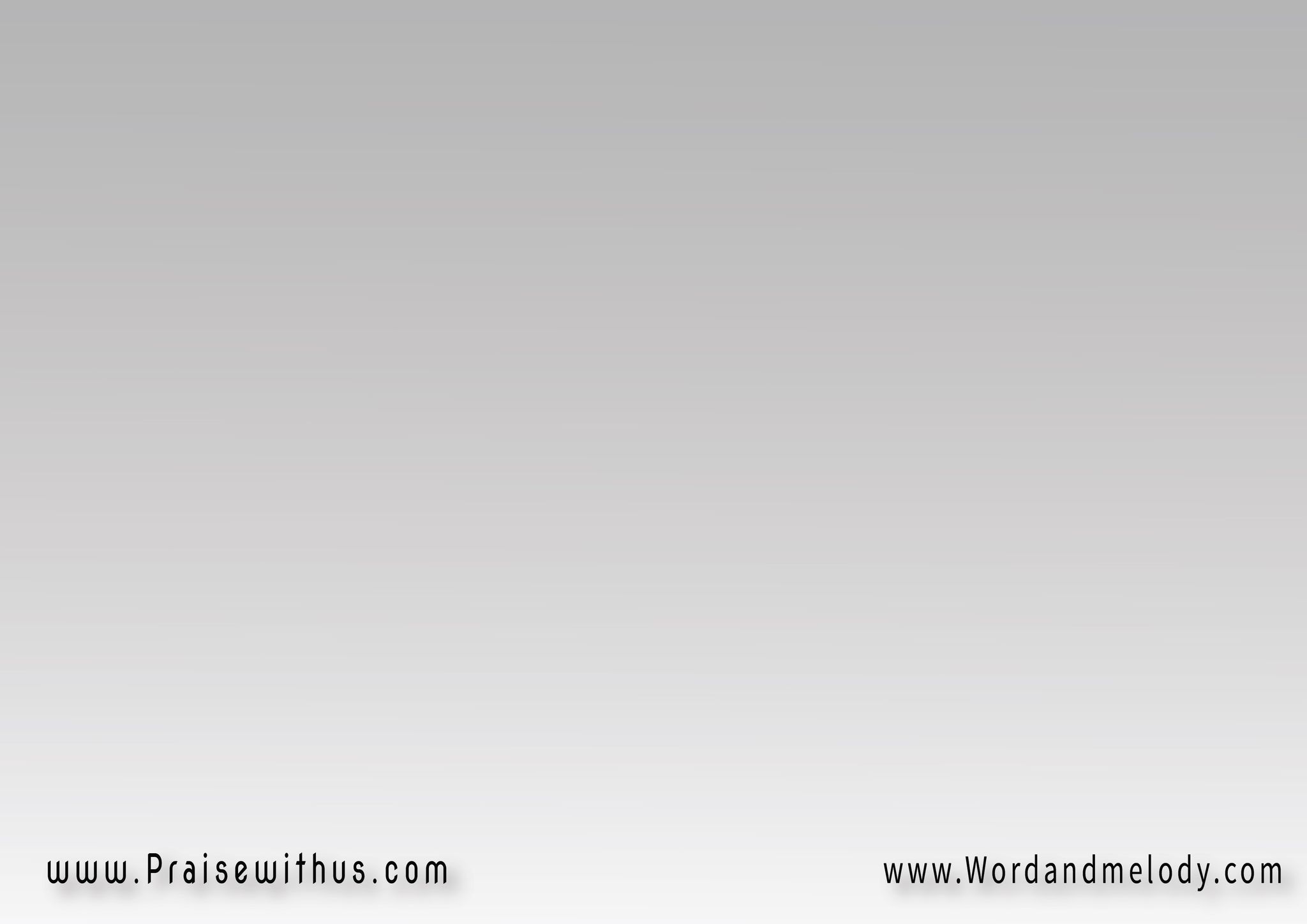 3-
دمك علي أعتابي 
ياللي دفعت حسابي
كان حقي وعقابي 
شلت أنت و وفيت
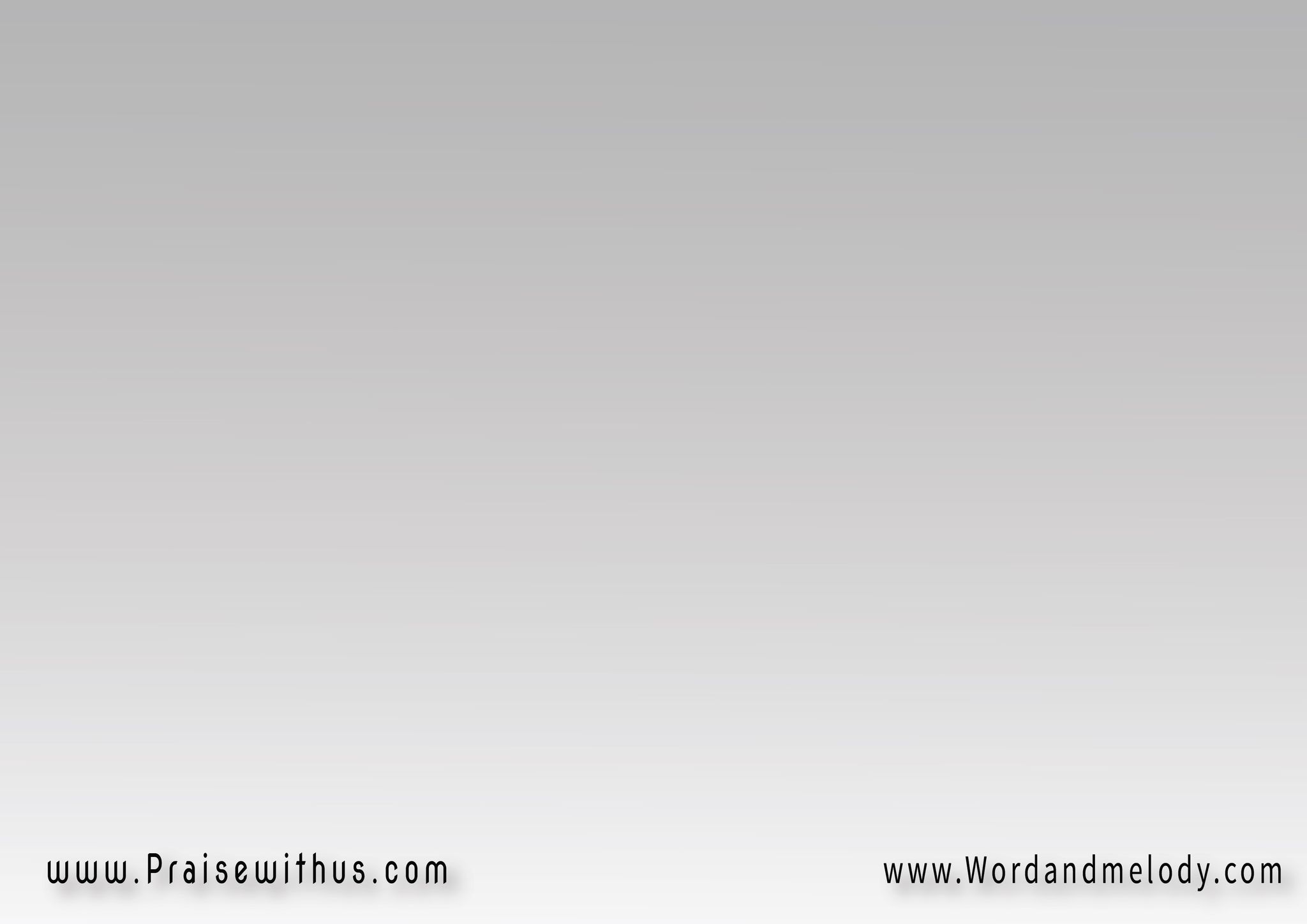 أنا مديون لجراحك 
جلداتك وصياحك
جيت وادتني صباحك 
وبدمك غطيت
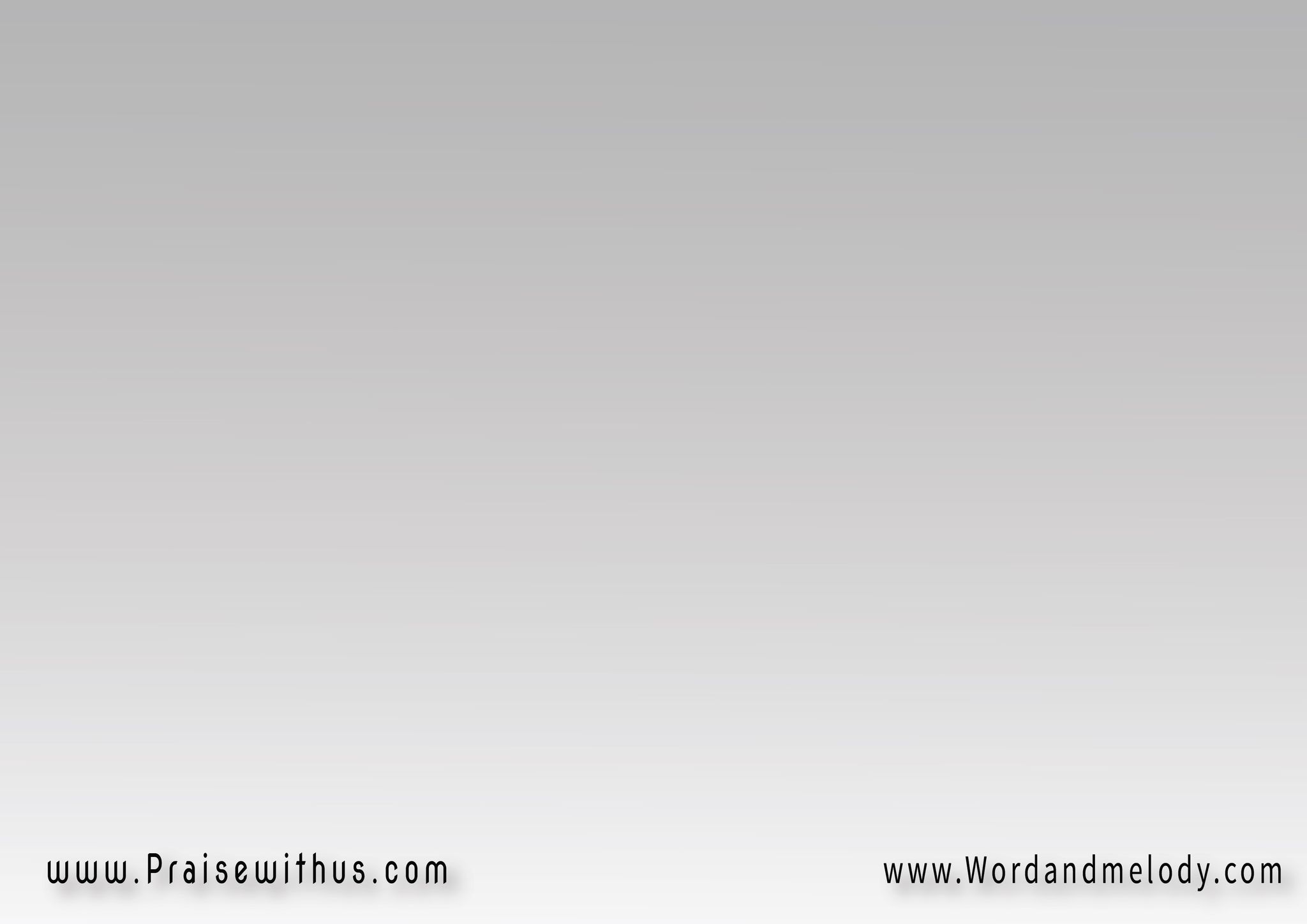 القرار:
ليك المجد وليك القوه 
وليك كل السلطانياللي مراحمك سندت جوه 
وادتني اطمئنان
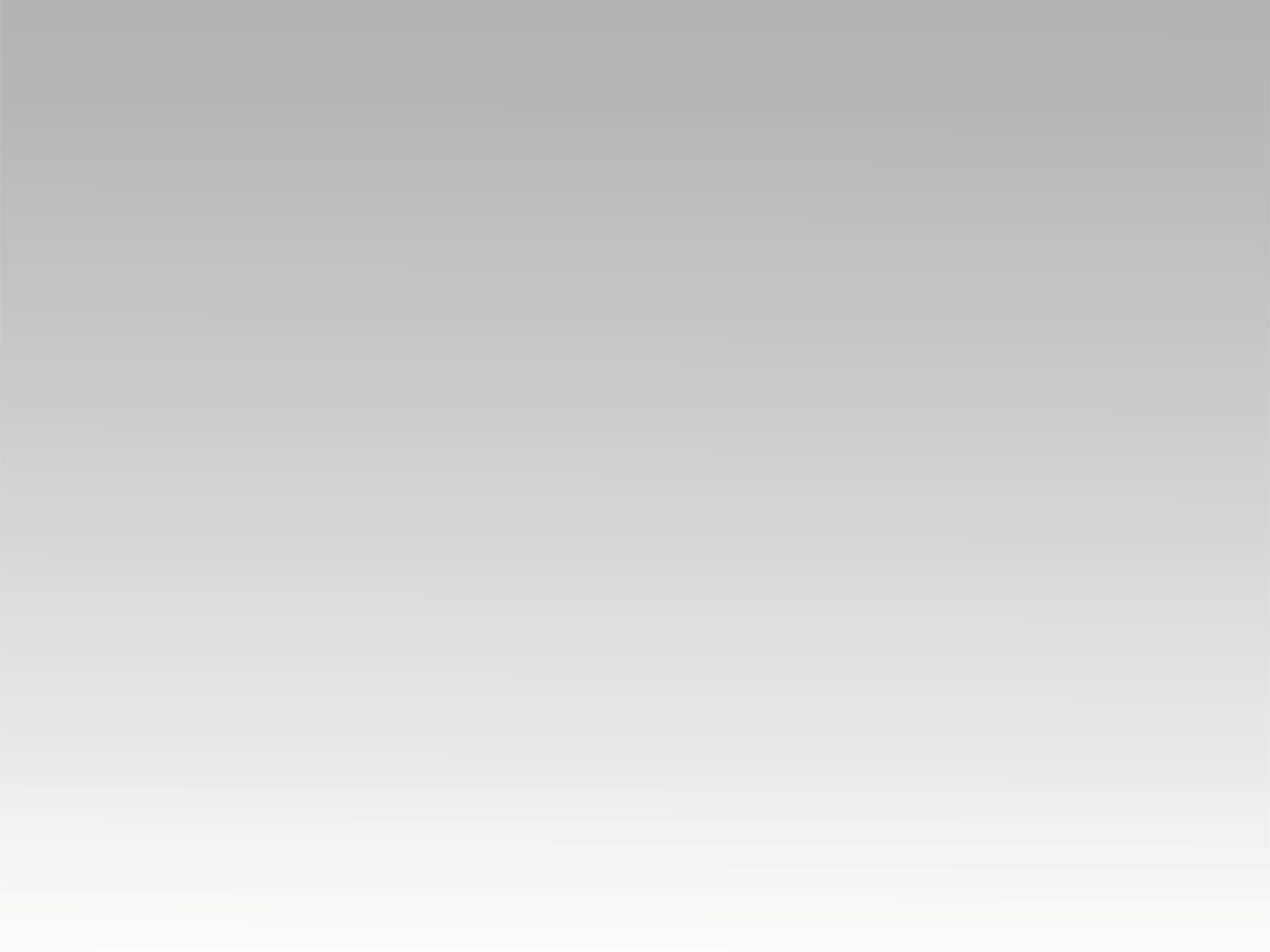 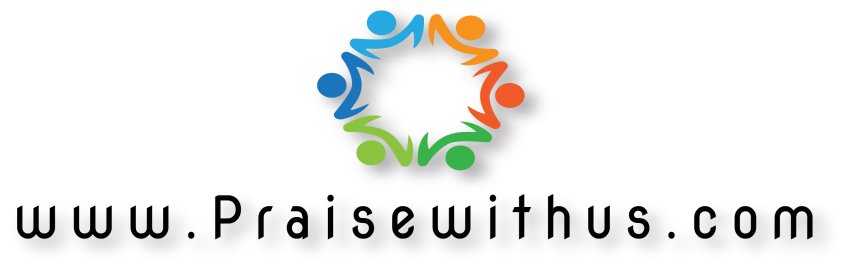